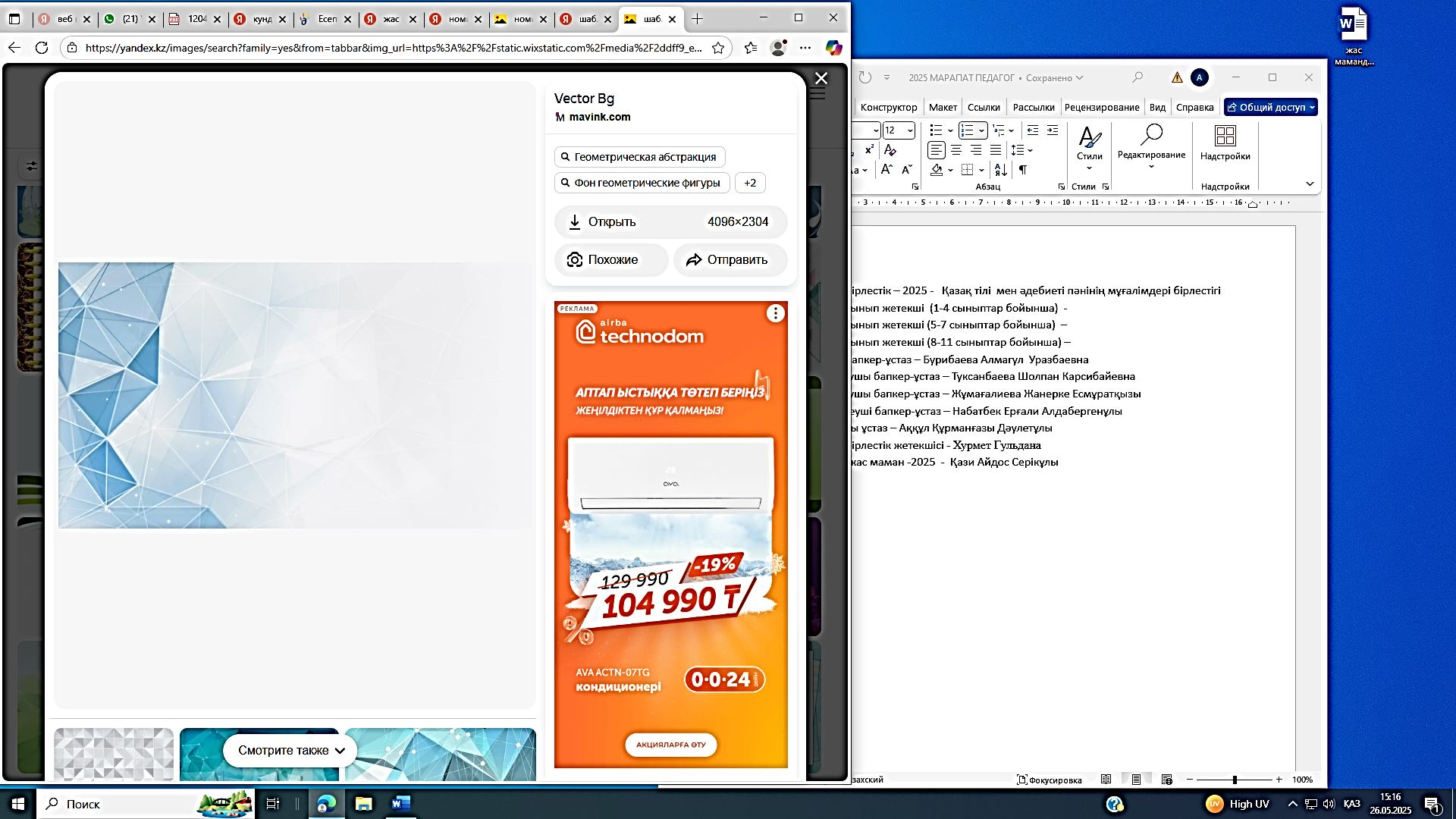 «Жаз-2025»
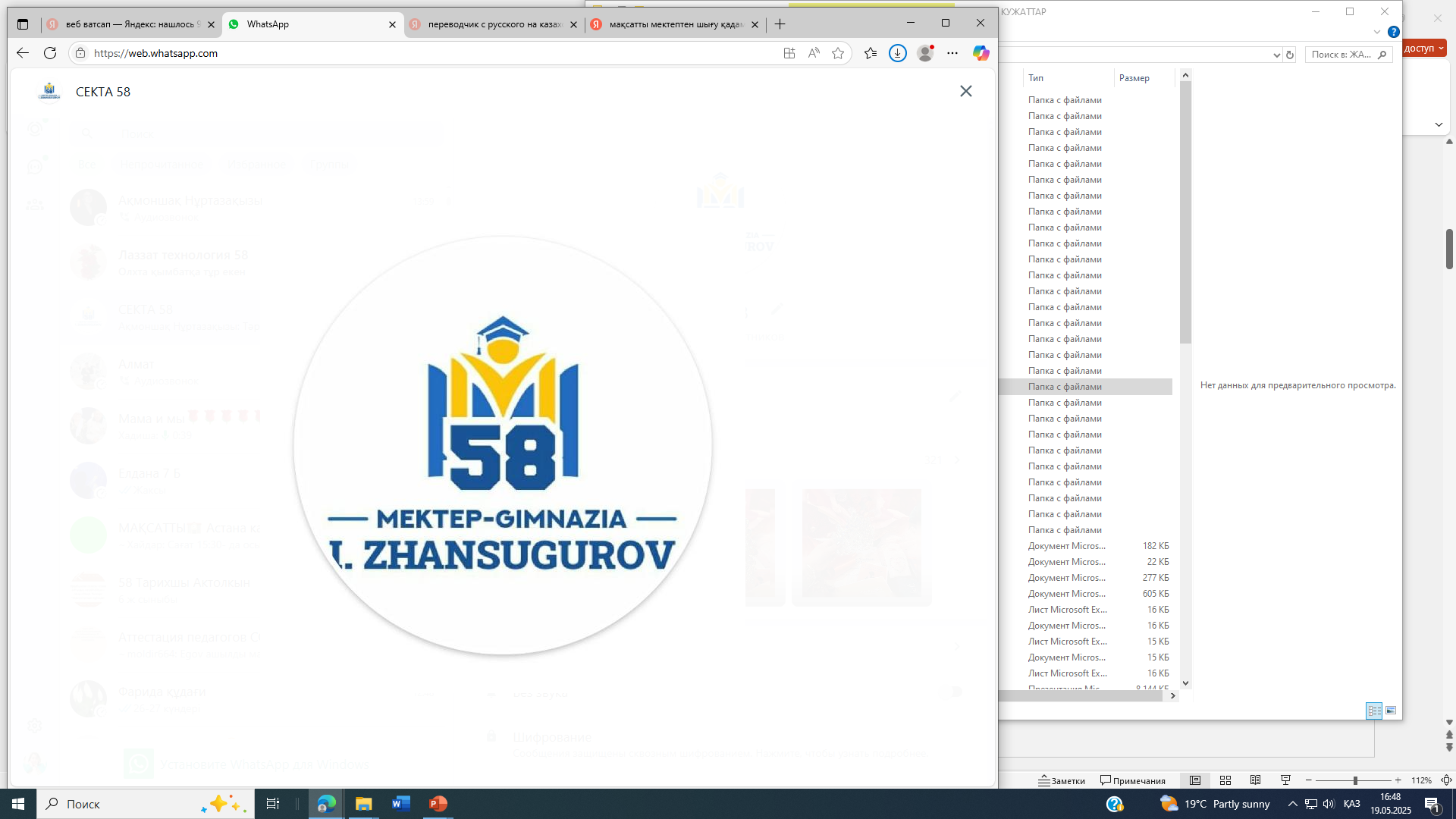 Құрметті сынып жетекші!


Оқушыларыңызға жазғы 
демалысқа төмендегідей тапсырма 
беру сұралады:
1-4 сынып оқушылары үшін
«Жазғы каникулдан жарқын естелік»
« Каникулда әкеммен оқыған бір кітап»
«Жазғы демалыстағы көңілді сәттер»
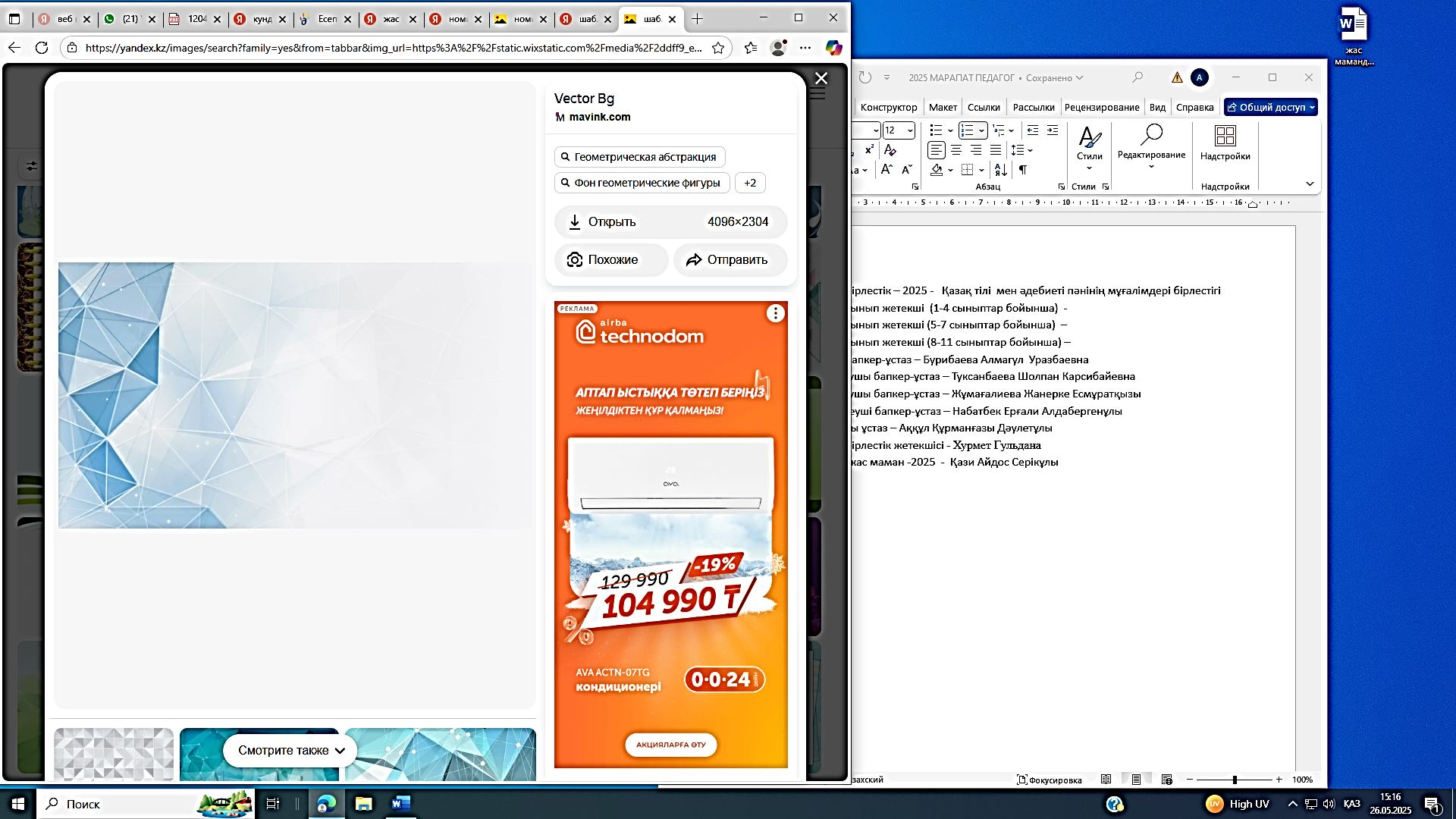 «Жаз-2025»
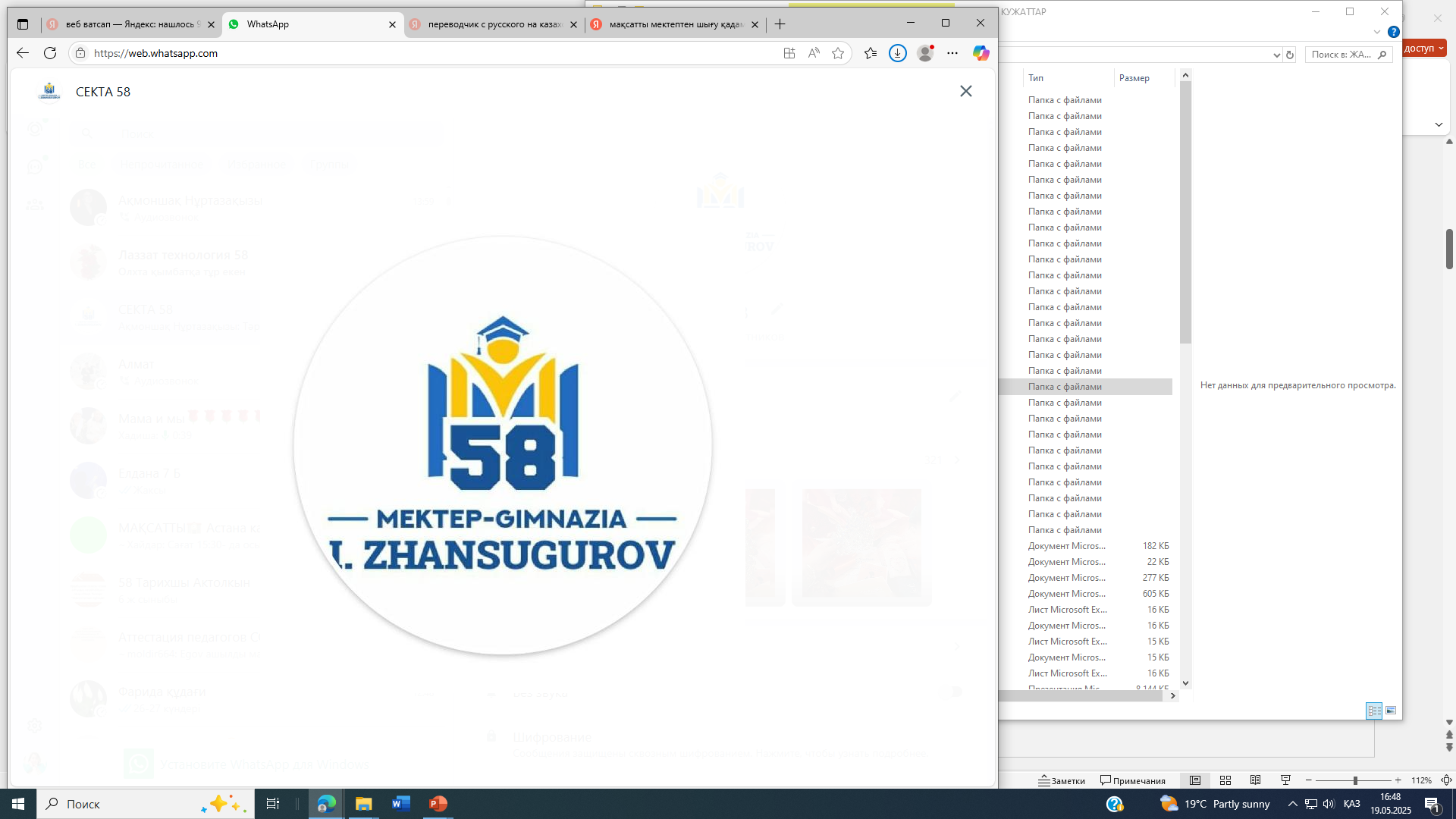 Құрметті сынып жетекші!


Оқушыларыңызға жазғы 
демалысқа төмендегідей тапсырма 
беру сұралады:
5-8 сынып оқушылары үшін
«Менің саяхатым»
« Каникулда әкеммен оқыған бір кітап»
«Жазғы демалыста мен жасаған игі іс»
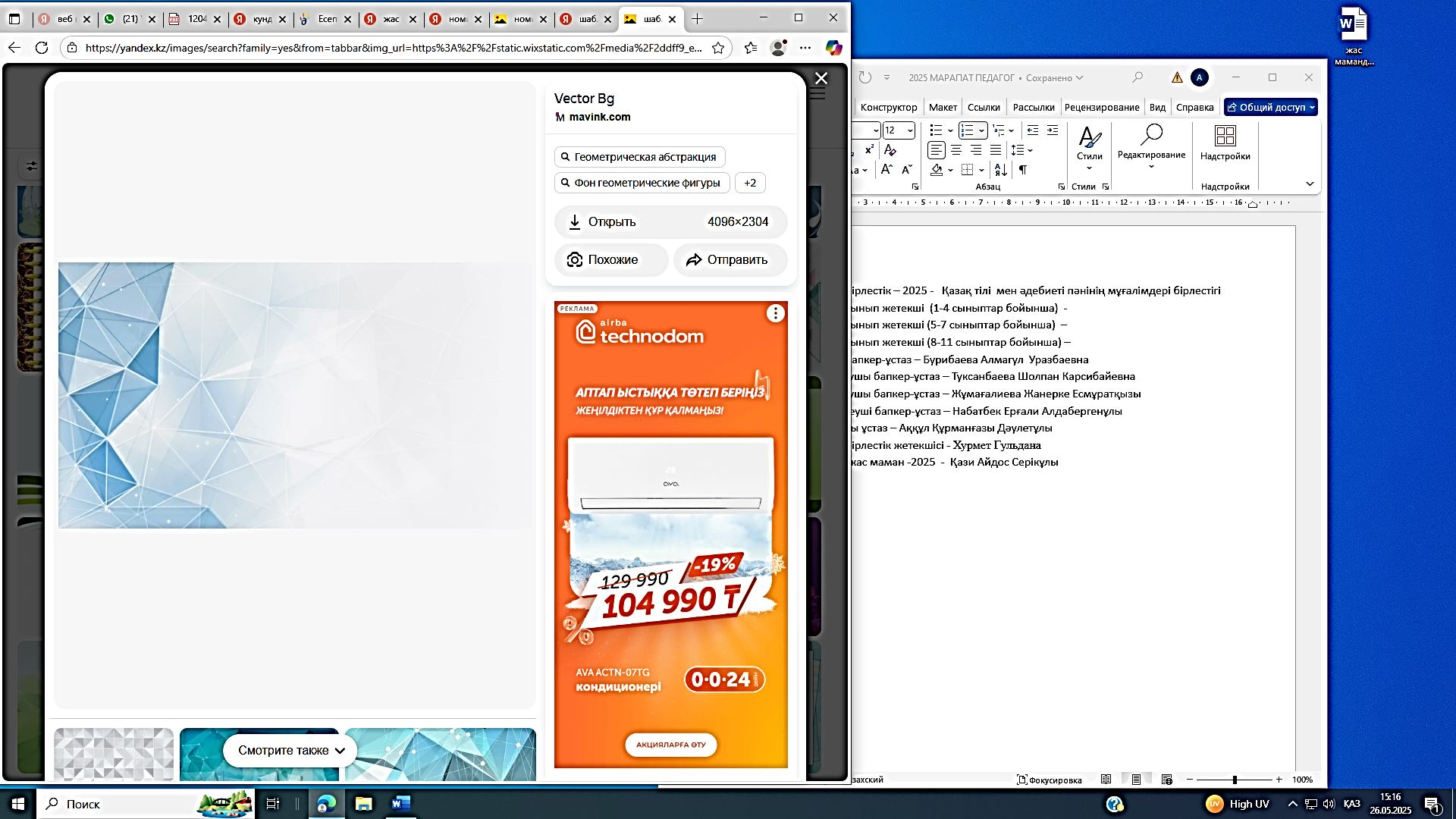 «Жаз-2025»
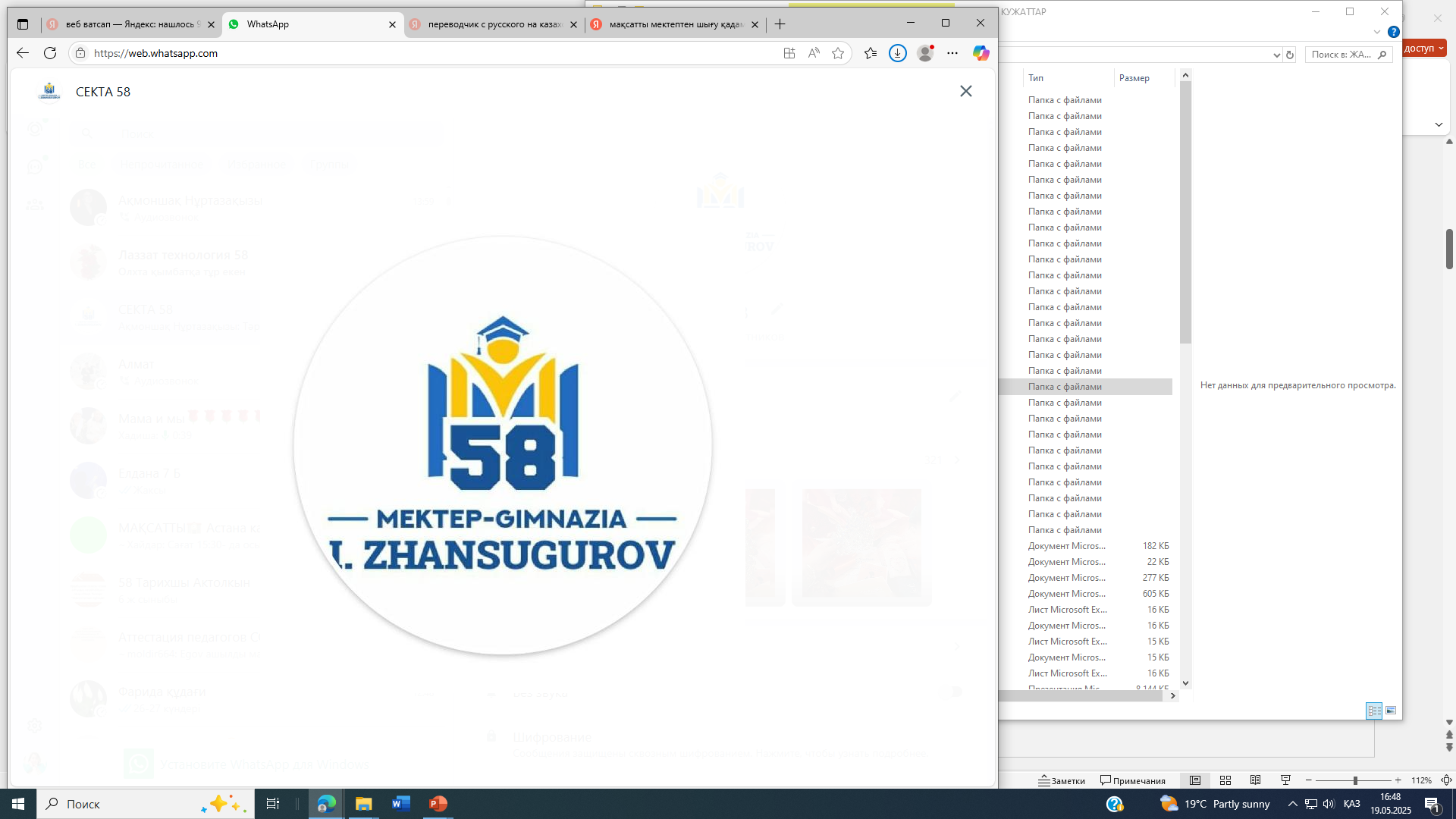 Құрметті сынып жетекші!


Оқушыларыңызға жазғы 
демалысқа төмендегідей тапсырма 
беру сұралады:
9-11 сынып оқушылары үшін
«Менің ойларым, армандарым, үміттерім »
« Каникулда әкеммен оқыған бір кітап»
«Жазғы демалыста мен жасаған игі іс»